Figure 5. C-fos expression as a function of time and space relative to the LPZ along the posterior–anterior axis: The ...
Cereb Cortex, Volume 19, Issue 12, December 2009, Pages 2982–2992, https://doi.org/10.1093/cercor/bhp069
The content of this slide may be subject to copyright: please see the slide notes for details.
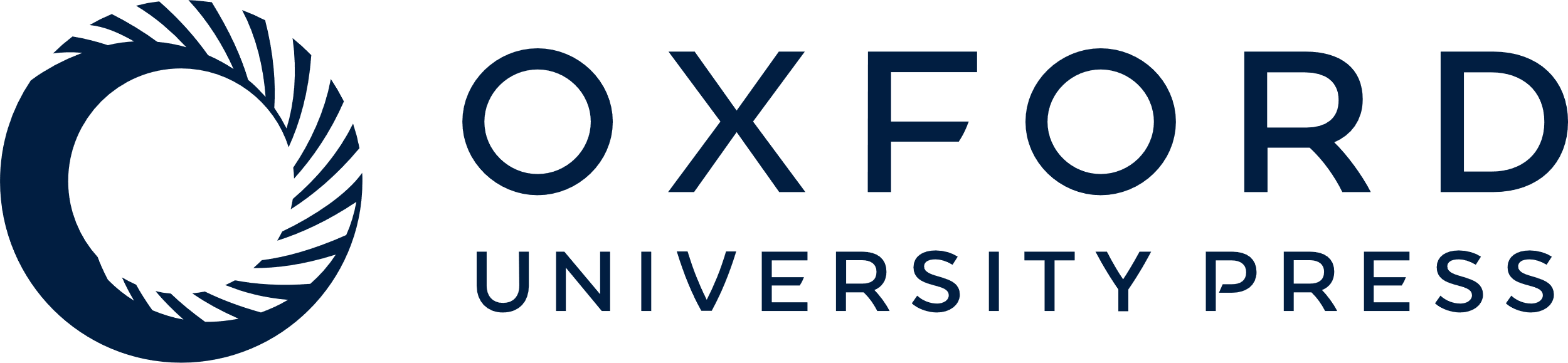 [Speaker Notes: Figure 5. C-fos expression as a function of time and space relative to the LPZ along the posterior–anterior axis: The mRNA concentrations of the activity marker c-fos as a function of distance from the LPZ between Horsley–Clarke coordinates posterior 7 (P7) and anterior 12 (A12) for normal cats (N) and retinal lesion cats (RL) with a survival time of 14 days (14d), 1 month (1m), 3 months (3m), and 8 months (8m). Black arrows indicate the border between the unresponsive and responsive regions of area 17. Previous immunocytochemical detection of glutamate and electrophysiological experiments has demonstrated that the border can be recognized by an activity peak (Arckens, Schweigart, et al. 2000; Giannikopoulos and Eysel 2006). We therefore have set the border at the first c-fos expression peak we encountered going from posterior to anterior. This border shifted from A3 at 14d postlesion to P3 at 3m postlesion and is therefore considered as the border of the LPZ (B), flanked on the left by the permanently unresponsive center of the LPZ (C) spanning from P7 to P3.8 and on the right by the far peripheral cortex (P) spanning from A3 to A12. White circles denote individual cat data.


Unless provided in the caption above, the following copyright applies to the content of this slide: © The Author 2009. Published by Oxford University Press. All rights reserved. For permissions, please e-mail: journals.permissions@oxfordjournals.org]